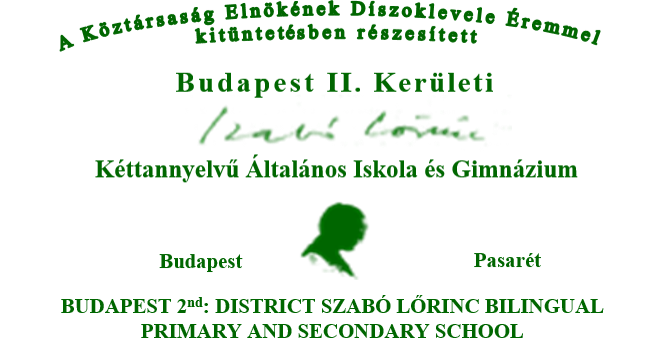 Nyílt nap 2017. november 22.
Iskolánkról
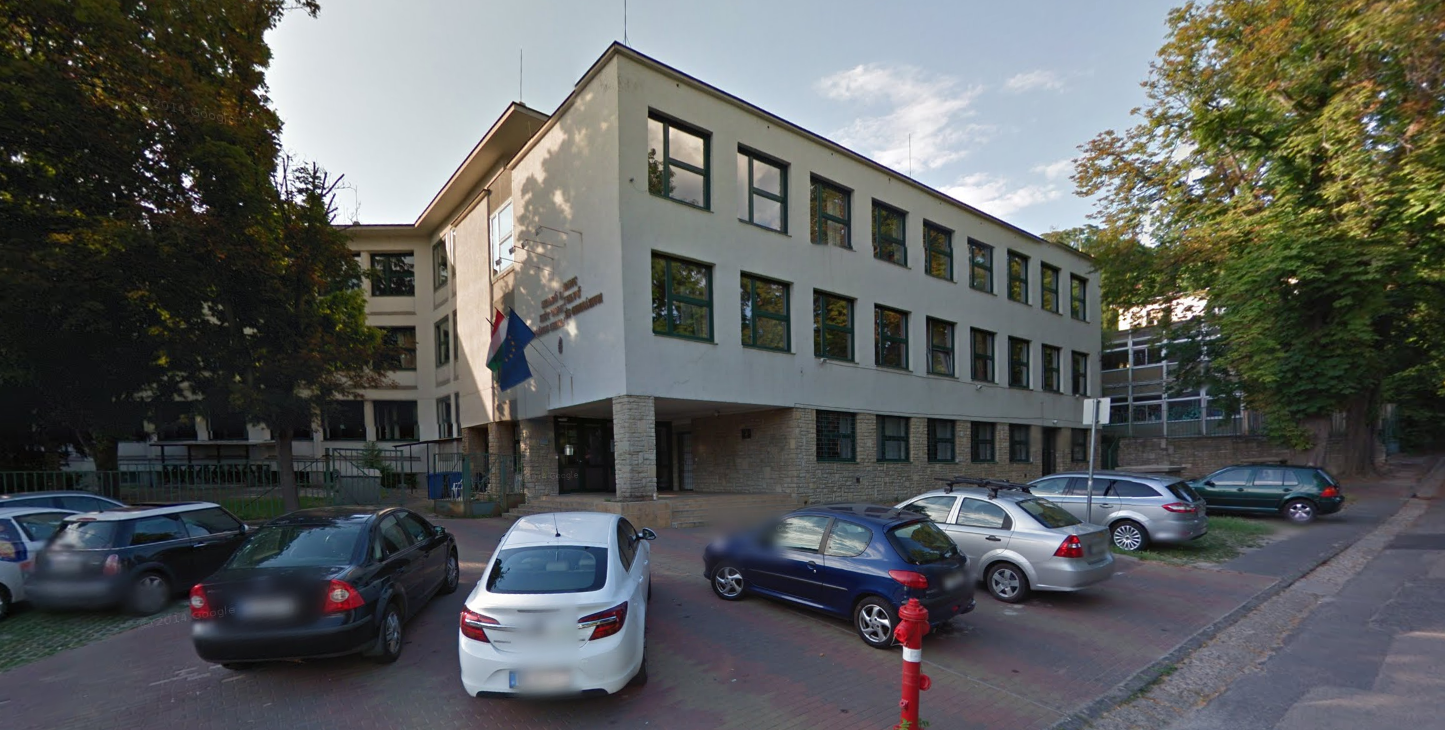 Egy kis iskolatörténet
Az iskola elnevezése:
Szabó Lőrinc hosszú ideig lakott a környéken, fia, Lóci a Fenyves utcai épületbe járt iskolába
a költő nevét 1995-ben vette fel 
A gimnázium története
 1995-től működik a gimnáziumi tagozat
1999-től kéttannyelvű, 13 évfolyamos képzés folyik
2011-ben az iskolát a Köztársaság Elnökének Díszoklevele Éremmel tüntették ki
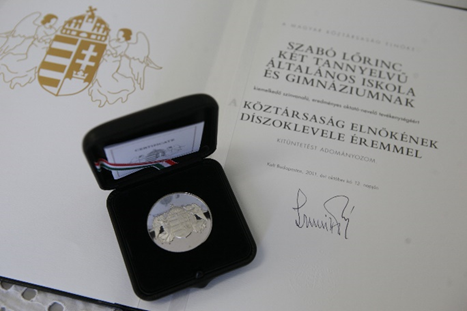 Miért érdemes minket választani?
családias légkör, gyerekközpontúság (Óriás Lóci program)
biztos nyelvtudás
a tanár-diák-szülő hármasának összhangja, diákok, szülők bevonása az új irányvonalak kialakításába
külföldi tanulmányutak tapasztalatait hasznosító, módszertani újításokra nyitott tanárok
kreativitás, az angolszász kultúrkör ismerete
külföldi egyetemi tanulmányokhoz is biztos alapot adó nyelvi felkészítés
A 2018/19-es tanévben indítandó osztályaink
magyar-angol kéttannyelvű osztály

angol nyelvi előkészítő (NYEK) osztály
Magyar-angol kéttannyelvű képzés
Speciális előkészítő osztály (KNY)
heti 18 nyelvi óra
General  Science: természettudományi szaknyelvi alapozó: matematika és földrajz, heti 2 óra
angol nyelvi óra, heti 16 óra beszéd- és íráskészség, hallás- és olvasás utáni szövegértés, nyelvhasználat fejlesztése 
nem szükséges hozzá előzetes nyelvi tudás
év végi követelmény, a továbbhaladás feltétele:
Cambridge First típusú szintvizsga 55%  
próbavizsgák: január, április
Magyar-angol kéttannyelvű képzés
anyanyelvi tanár is tanít
nagyobb terhelés, magasabb óraszámmal jár  (37-40 óra/hét)
9. osztálytól három közismereti tantárgy oktatása folyik angol nyelven 
célnyelvi civilizáció
egyetemes történelem
matematika
kémia, földrajz
Magyar-angol kéttannyelvű osztály
2. idegen nyelv 
9. osztálytól
választható: német, spanyol (anyanyelvi tanár), francia, olasz
Kimeneti követelmény: 
két választott tantárgyból angol nyelven tett közép- vagy emelt szintű érettségi vizsga
angol nyelvből kötelező emelt szintű érettségi
Kimeneti eredmény:
kétnyelvű érettségi bizonyítvány + felsőfokú C1 nyelvi vizsga
a megszerzett nyelvtudás biztos alapot jelent bármilyen külföldi egyetemre
Magyar-angol kéttannyelvű osztály
Belső mérések
9. Kny 	Cambridge First 55% 
9. a	Cambridge First 65% 	
10. a 	Cambridge Advanced 55% 
11. a 	Cambridge Advanced 65%
Tantárgyak a kéttannyelvű osztályokban
Évfolyamugrás feltételei(9.kny kihagyása)
felvételt nyert a 9. Kny osztályba
szülői kérvény benyújtása május 15-ig
sikeres Cambridge First (nem „for schools”) nyelvvizsga vagy azonos szintű belső nyelvi mérésünk teljesítése 55%-ra
general Science ( matematika és földrajz angol szaknyelv) és informatika tantárgyakból sikeres különbözeti vizsgák
szabad férőhely a 9. a osztályban
elbírálás: a küszöbvizsga-rangsor eredményei alapján
Német-angol nyelvi előkészítős osztály
nyelvi előkészítő két nyelvből folyik
német kezdő szintről, heti 12 órában
angol A2 nyelvi szintről, heti 6 órában, a kéttannyelvű képzésben tanító nyelvtanárok oktatnak  szintenkénti csoportbontással
kimenet: 
a követelményeket magas szinten teljesítők akár két felsőfokú nyelvvizsgát is megszerezhetnek a gimnázium végére, az emelt szintű érettségi szint garantált
nyelvi nehézség nélkül folytathatják tanulmányaikat német/angol nyelvterületen
Német-angol nyelvi előkészítős osztály
Belső mérések angol nyelvből
9. Ny	B1 40%
9. b	B1 50%
10. b	B2 40%
11. b	B2 60%
Tantárgyak a nyelvi előkészítős képzésben
Érettségi vizsgák eredményei
Felsőoktatási intézményekbe felvettek száma
Továbbtanulás a felsőoktatási intézményekben
Eötvös Loránd Tudományegyetem 
Corvinus Egyetem
Budapesti Gazdasági Egyetem
Külföldi egyetemek:  Ausztrália, Ausztria, Hollandia, Írország, Olaszország, Spanyolország, Kanada, USA, Anglia, Dánia, Németország, Skócia stb.
Budapesti Műszaki Egyetem
Pázmány Péter Katolikus Egyetem
Semmelweis Orvostudományi Egyetem
József Attila Tudományegyetem,
IBS, Nemzetközi Üzleti Főiskola
Iskolai élet
Az angol nyelvterület kultúrköréhez tartozó programok
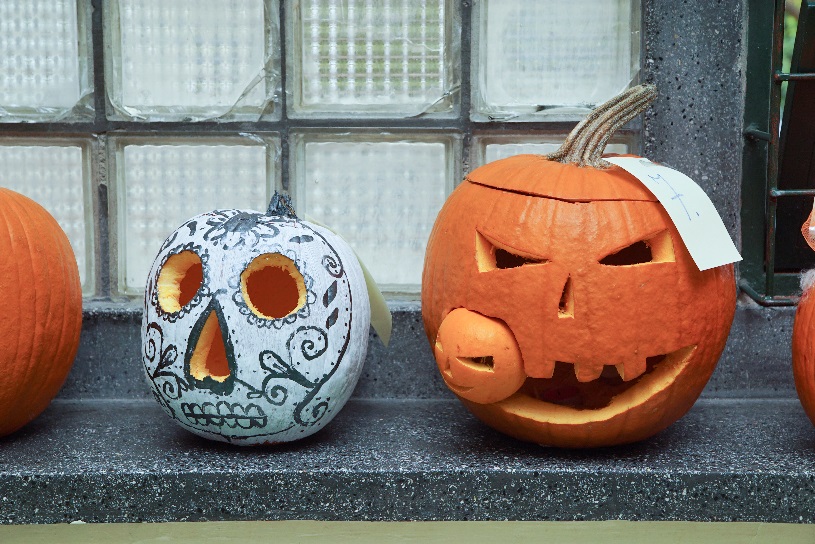 Halloween
Hálaadás
Burns Night
Szent Patrick Nap
Műfordító versenyek
Iskolai programjaink
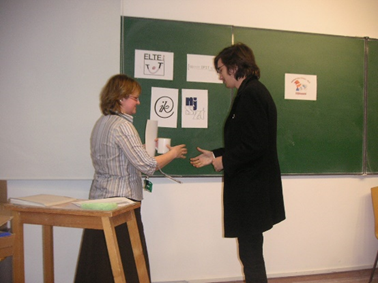 Versenyek 
tanulmányi- és sportversenyek, Szabó Lőrinc évfordulókhoz kapcsolódó vetélkedők 
Cserekapcsolatok 
holland-magyar diákcsere
Kirándulások 
tanulmányi kirándulások, nyelvi táborok, nyelvi tanulmányút 
Természettudományos nap 
vetélkedő, projektek, előadások
Tematikus napok 
karácsonyi koncert, Luca-napi jótékonysági vásár, nyelvi nap, Pasaréti futás
Sítáborok – Ausztria, Szlovákia
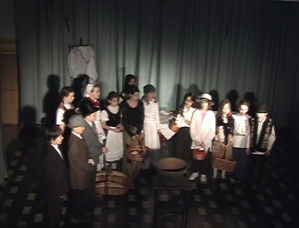 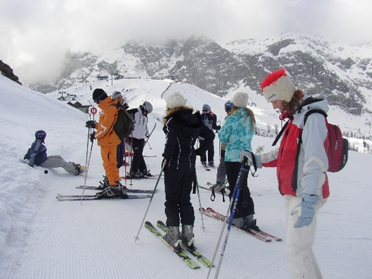 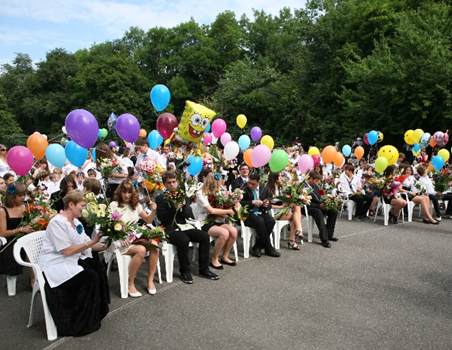 Nemzetközi projektjeink
Erasmus+ pályázatok 
célnyelvi és módszertani tanártovábbképzések (Angliában és Németországban)
iskolalátogatások (Varsó, Oslo, Folkestone)
E-Twinning 
Varsó, Oslo (diákcsoportok közti projektkapcsolat) 
PARRISE nemzetközi projekt 
az ELTE kutatócsoportjához kapcsolódva + Zöldgömb Fesztivál
UNESCO kapcsolat  - Folkestone
Közösségi szolgálat
200 szervezettel kötött együttműködési megállapodás
A kiválasztás célja
élmény és ne teher legyen
élvezetes feladatok (pl.: óvoda, futóverseny, jótékonyság, környezet- és katasztrófavédelem)
egyéni érdeklődéshez igazodjon
 a társadalmi felelősségvállalást erősítse, pályaválasztást segítse
Tájékoztatás
iskolánk honlapján
Facebook-on keresztül
http://kozossegi.ofi.hu
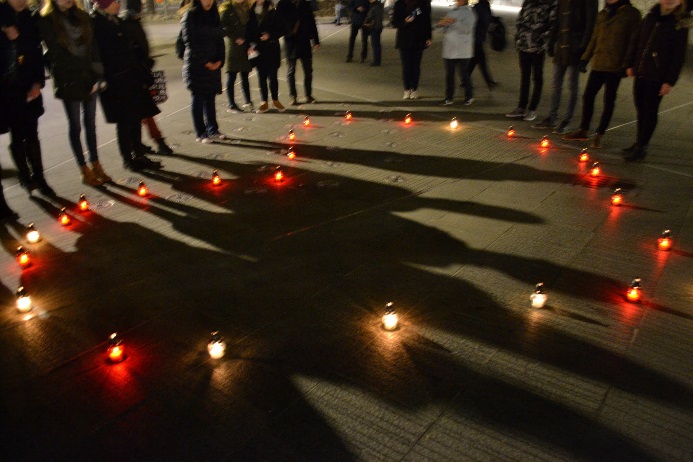 A felvételi eljárásról röviden
A felvételi eljárás főbb időpontjai
A felvételi eljárás főbb időpontjai:
Pontszámítás iskolánkban
Tantárgyi eredmények (készségtárgyak nélkül)
5., 6., 7. osztály év végi
8. osztály félévi
A központilag kiadott egységes írásbeli vizsga eredménye
matematika
magyar nyelv és irodalom
Szóbeli vizsga összesített eredményei 
matematika
magyar nyelv és irodalom
25 pont  



50 pont



25 pont


Összesen: 100 pont
Központi írásbeli felvételi vizsga
Tanulói jelentkezési lap a központi írásbeli vizsgára: www.oktatas.hu vagy honlapunkról
Beadás: ahol írja az írásbeli vizsgát
Iskolánkban is lehet írni 
Írásbeli vizsgára hozni kell
személyazonosításra alkalmas igazolvány (diák vagy személyi)
matematika írásbelihez rajzeszköz (vonalzó, körző, szögmérő)
Kék vagy fekete színű toll, ceruza
Időtartam: 2X45 perc, 15 perc szünettel

SNI, BTM speciális ellátásra vonatkozó felmentést csatolni!
Szóbeli magyar nyelv és irodalomból
Az alábbi két mű közül az egyik alapos ismerete:
Daniel Defoe: Robinson Crusoe vagy
Tasnádi István, Jeli Viktória és Gimesi Dóra: Időfutár – A körző titka

Egy szabadon választott regény bemutatása (ne kötelező olvasmány legyen)
A mű bemutatásának szempontjai: jellemek és jellemábrázolás; a mű cselekménye, szerkezeti egységei, üzenete stb.
Memoriter:
Kölcsey Ferenc: Himnusz
Vörösmarty Mihály: Szózat
egy-egy szabadon választott vers Petőfi Sándortól, Arany Jánostól, Ady Endrétől, Szabó Lőrinctől
Játékos nyelvi rejtvények, fejtörők 
összetett szavak, szóláncok, szólások és közmondások stb.
Szóbeli magyar nyelv és irodalomból
Értékelés:
tárgyi tudás
szakkifejezések megfelelő használata
kommunikációs készség
kreativitás, önálló gondolkodásmód

A felelet időtartama maximum 10 perc
Felkészülési idő nem áll rendelkezésre!
Szóbeli vizsga matematikából
Részei:
öt villámkérdés, felkészülési idő nélkül
matematikai kompetenciát mérő feladat, 10 perc felkészülési idő

Értékelés szempontjai:
matematikai alapfogalmak és ismeretek pontos használata
problémamegoldó képesség
logikus, önálló gondolkodás

A felelet időtartama maximum 10 perc
Jelentkezések módosításának lehetősége
A módosítói tanulói adatlap kitöltésével módosítható:
Eredeti sorrend 
Új tanulmányi terület csak az érintett középfokú iskolával történt előzetes egyeztetés alapján lehetséges
Nem lehet:
Új iskolát jelölni
Iskolát és tanulmányi területet törölni
Jelentkezés gimnáziumunkba
Köszönjük a figyelmet!Találkozzunk szeptemberben!